Chapter 2 Hamiltonian cycles
1
Commercial or not commercial
Finger Mathematics:  Study mathematics with our fingers

Keep the question in mind:  Who is the reader?
2
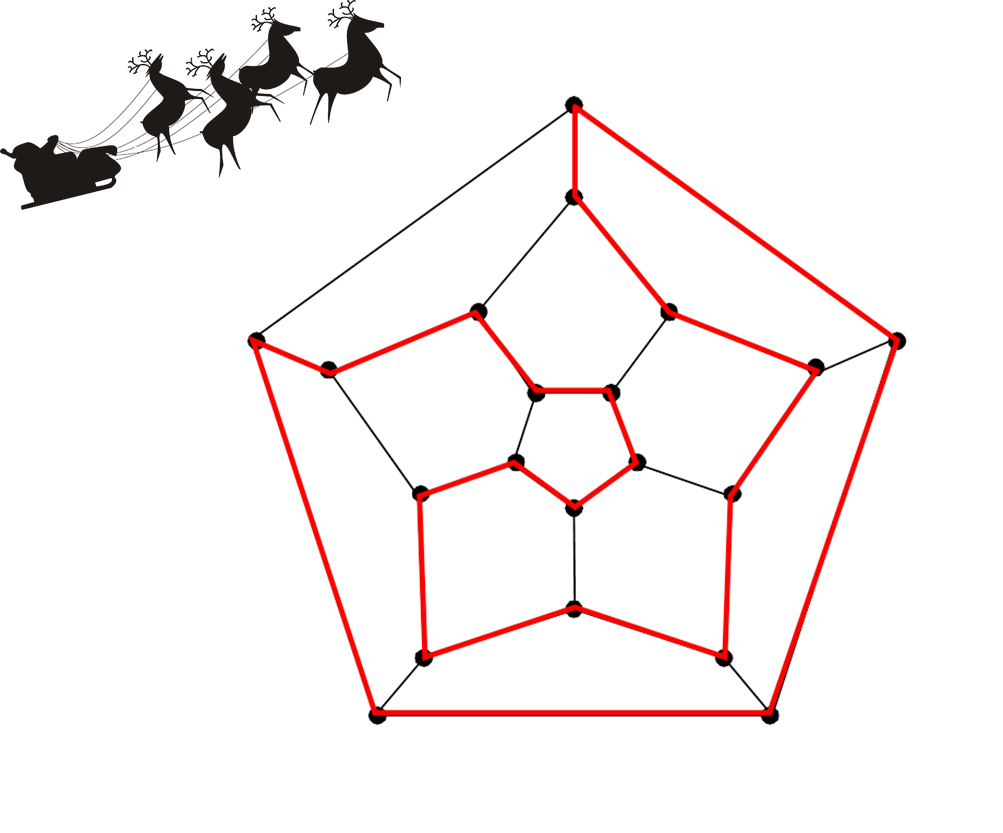 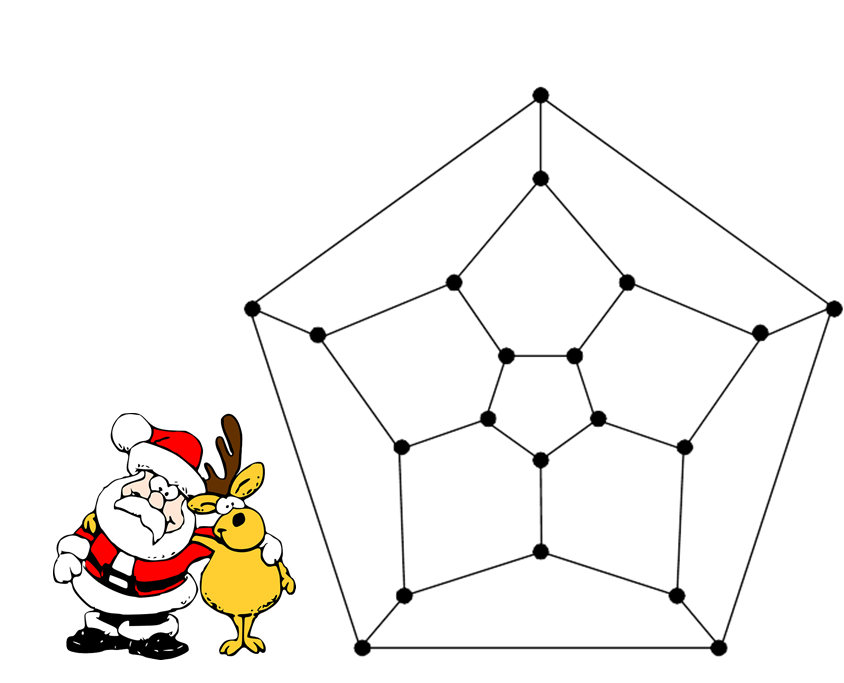 Figure 2-2
3
Figure 2-1
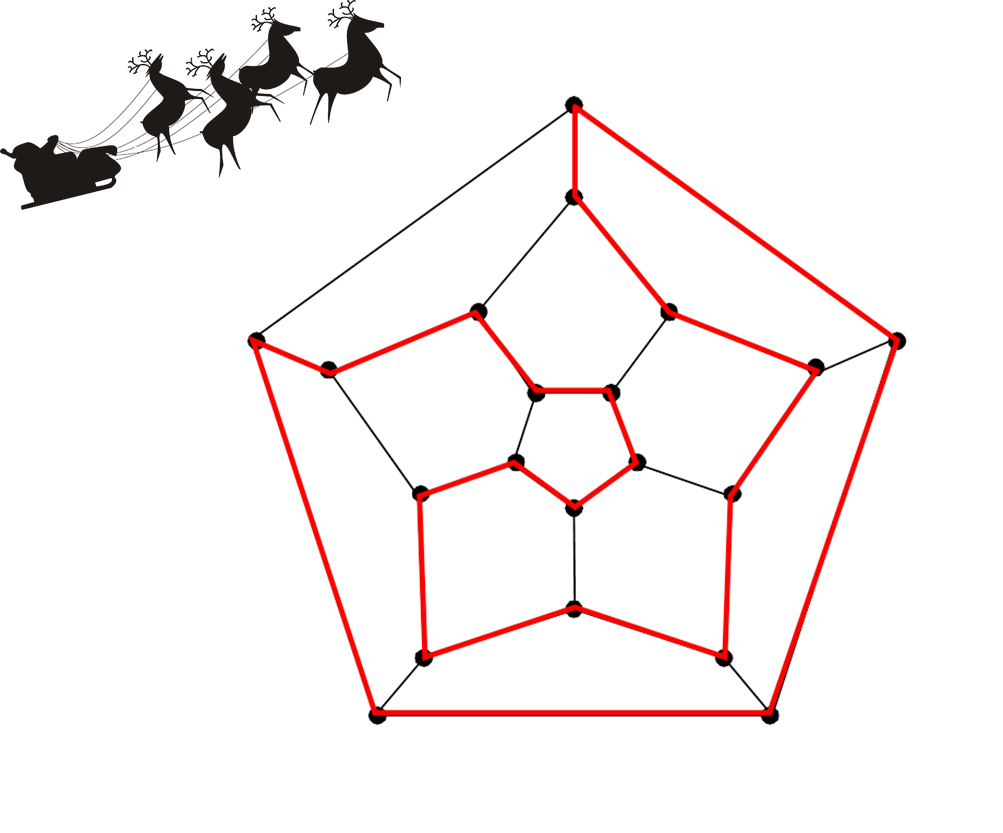 Figure 2-2
4
The problem was proposed in 1855 by the Irish mathematician Sir William Hamilton (1805-1865). Since an answer must be a cycle, any arbitrary vertex may be selected as the starting point of the tour, meaning that the particular choice made is irrelevant and unimportant. Such a cycle is called a Hamiltonian cycle, in honor of Hamilton.
5
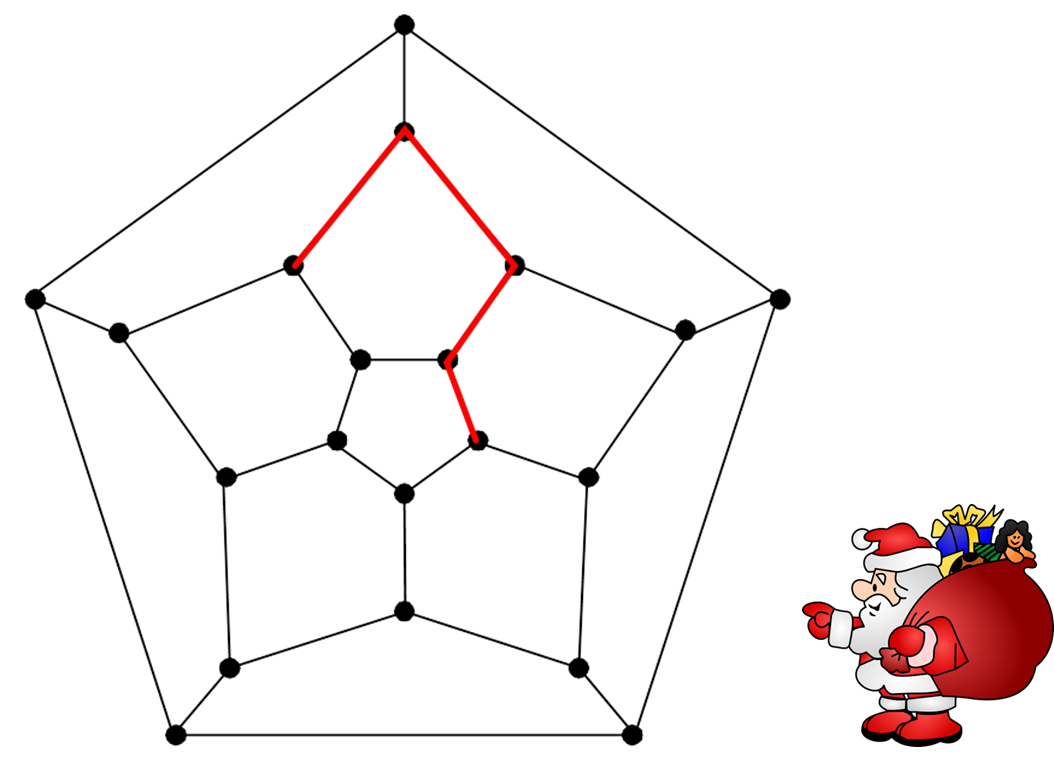 Figure 2-3
6
Variation of Hamiltonian problem
7
Figure 2-5
8
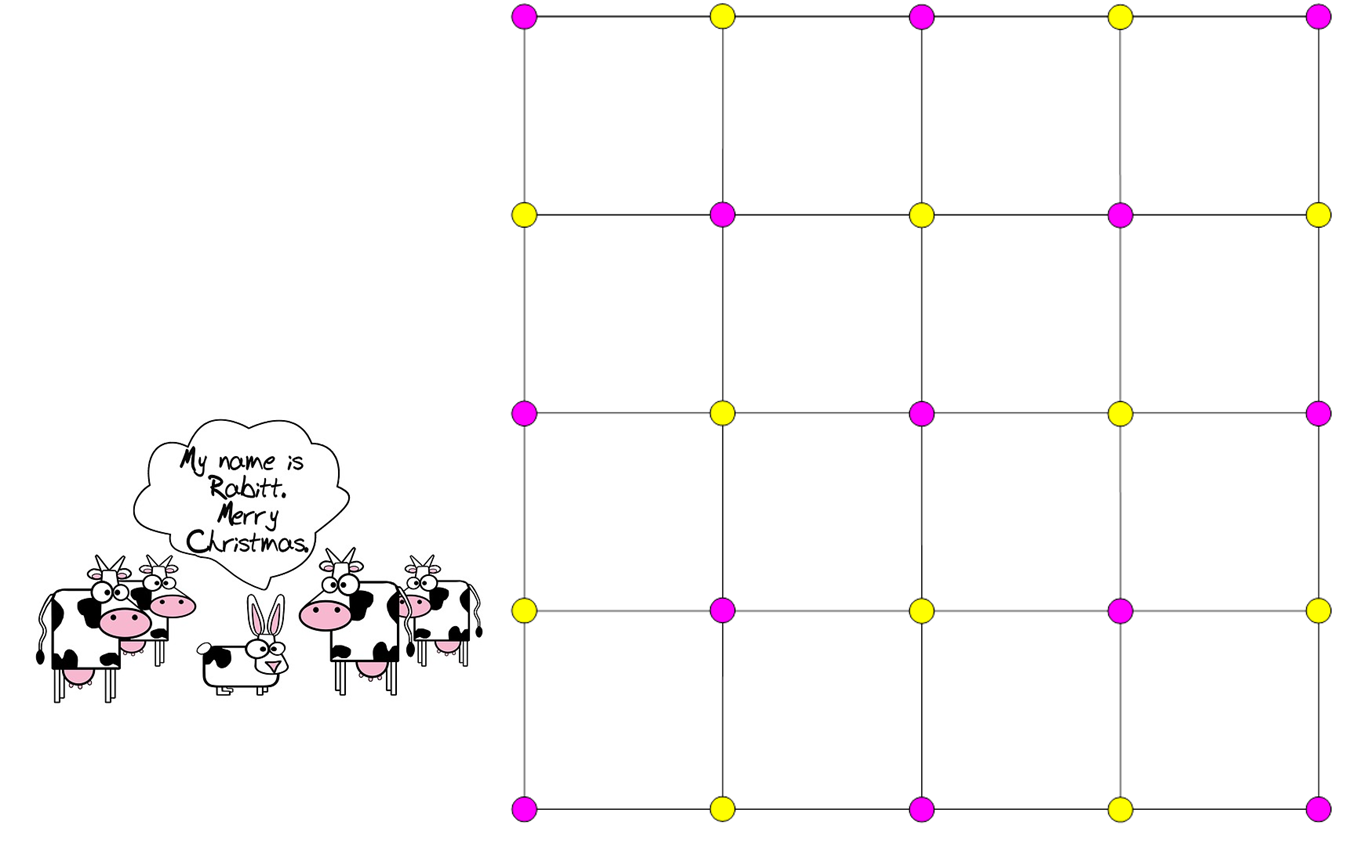 Figure 2-6
9
Non-Hamiltonian graphs

Theorem 2.1. Every cycle of a bipartite graph traverses the same number of vertices of each color class. Moreover, it must traverse at least two vertices of each color. In particular, every Hamiltonian bipartite graph has an even number of vertices.
10
Theorem 2.2. Let S be any vertex subset of a Hamiltonian graph G. Suppose that S has s elements. Then the graph obtained from G by deleting all the vertices of S has at most s connected components.
11
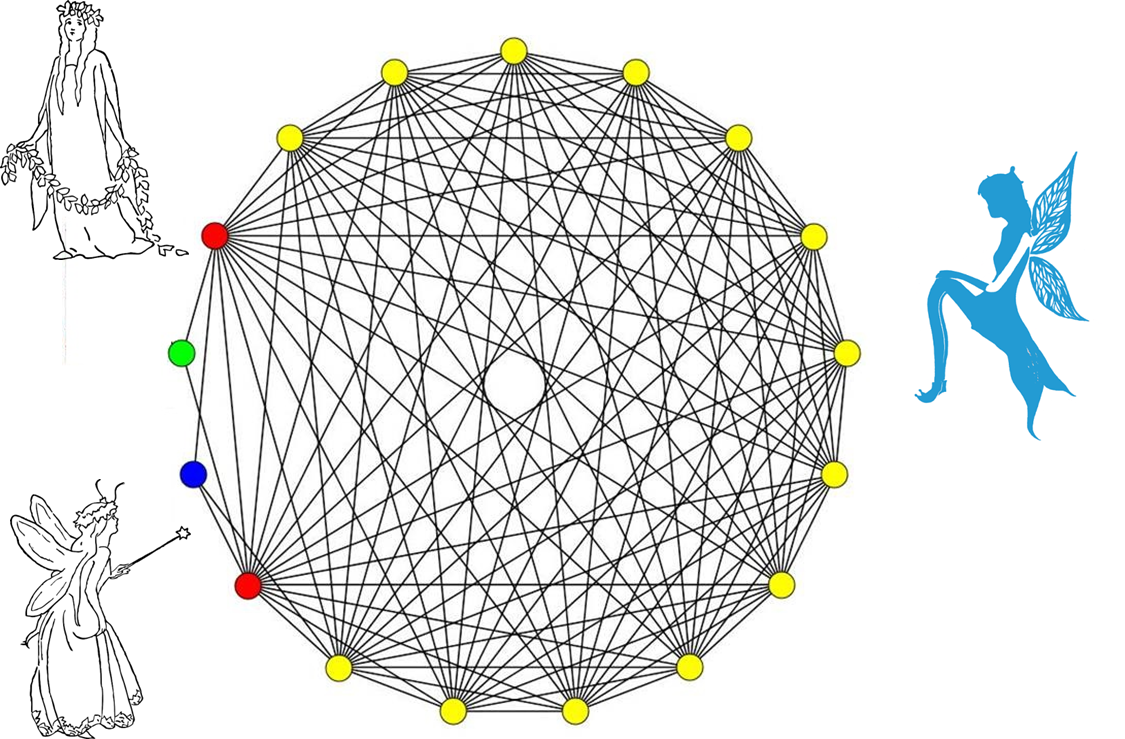 12
Puzzles
13
14
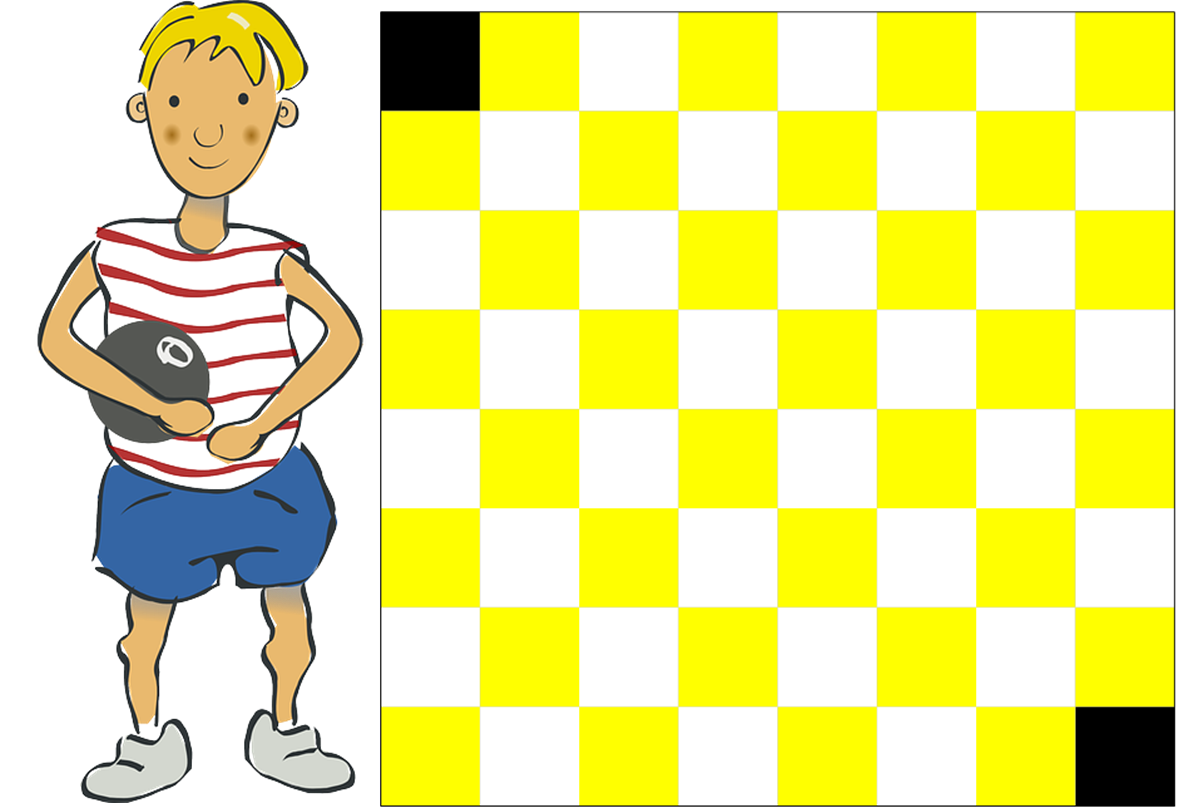 15
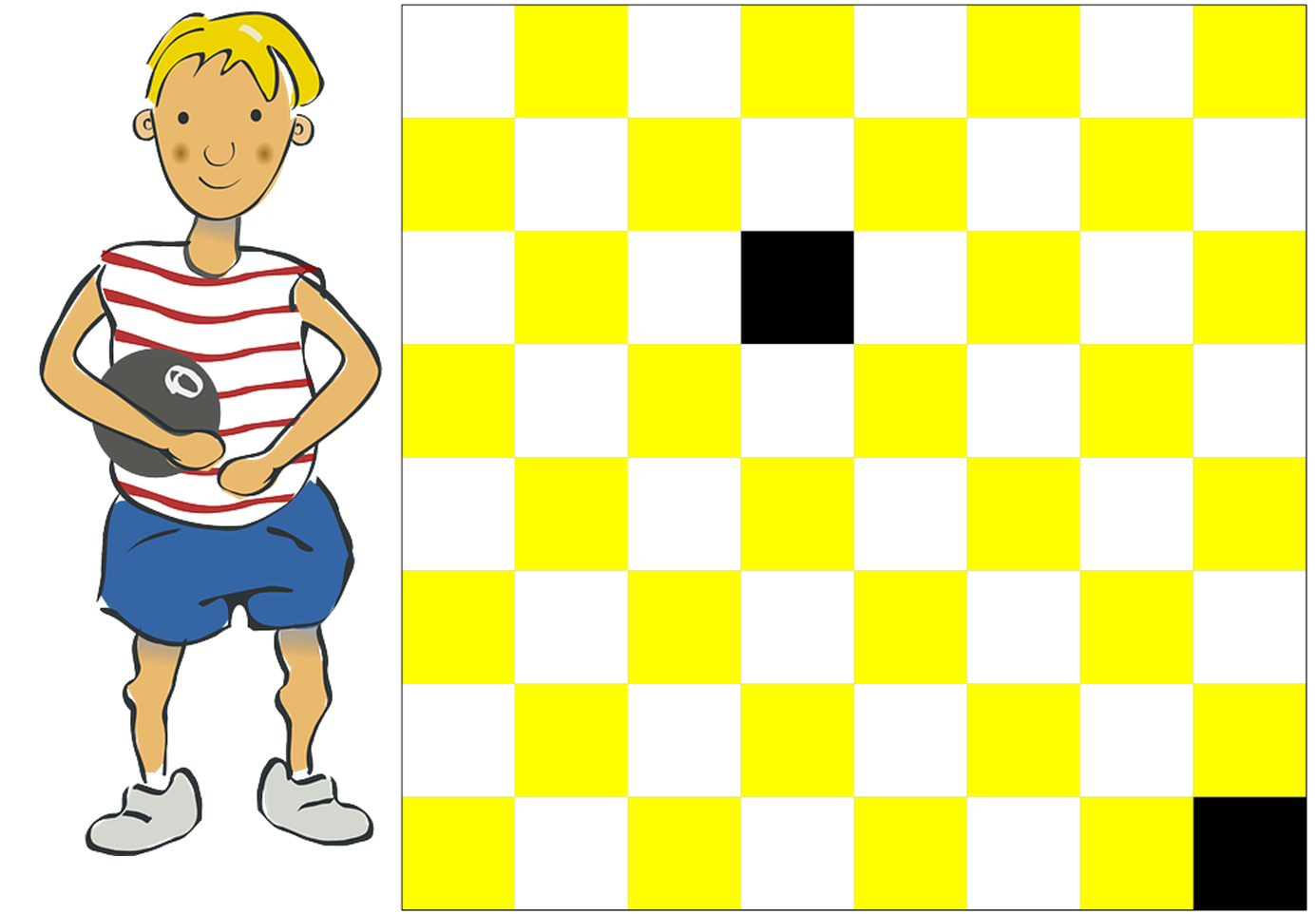 16
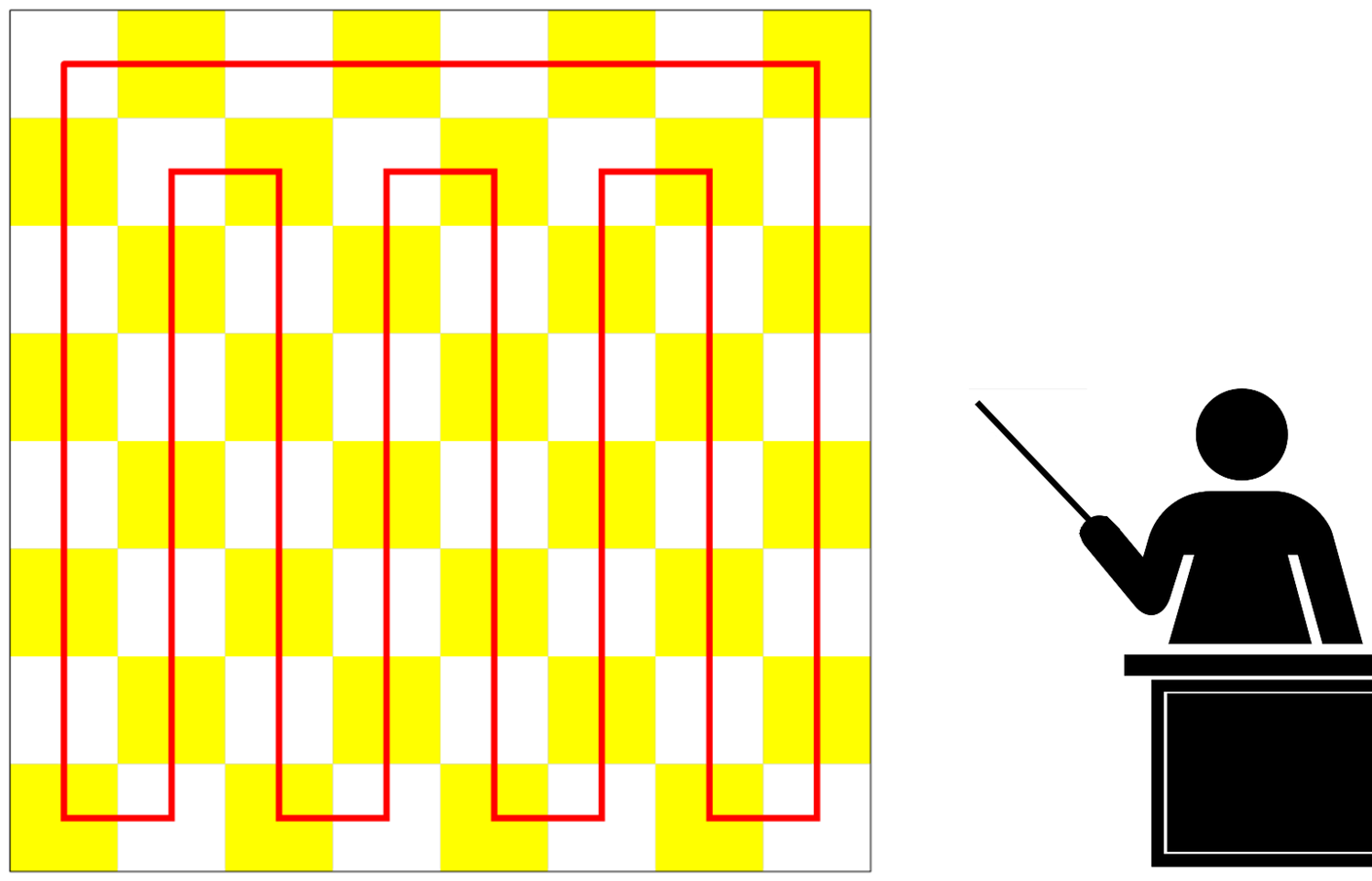 17
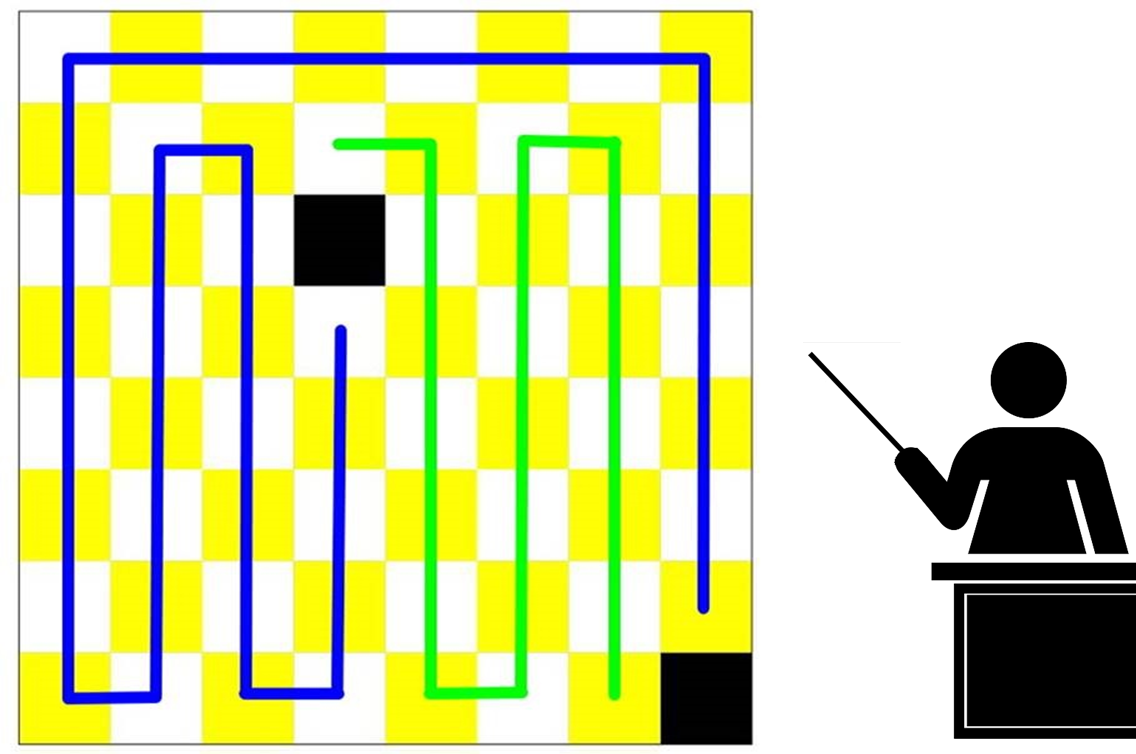 18
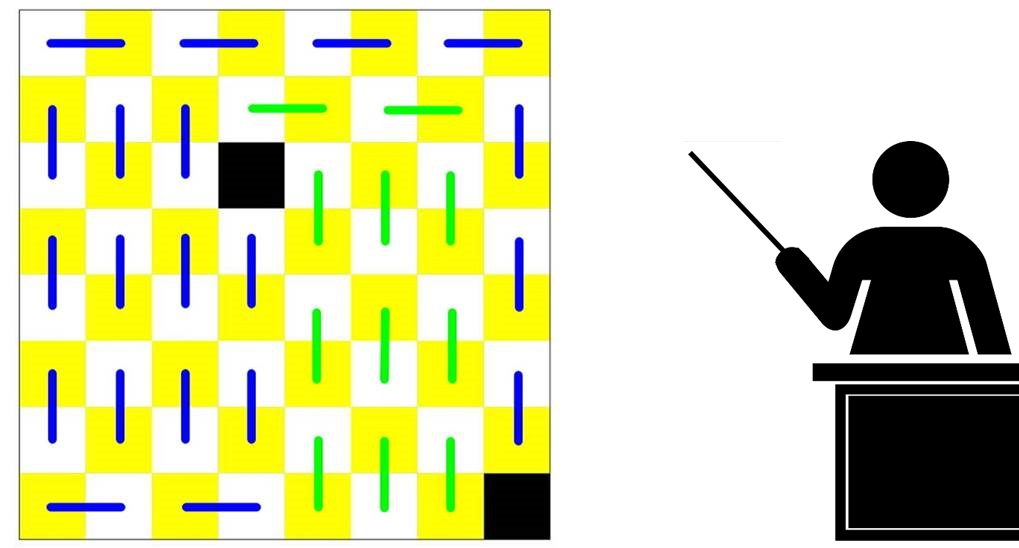 19
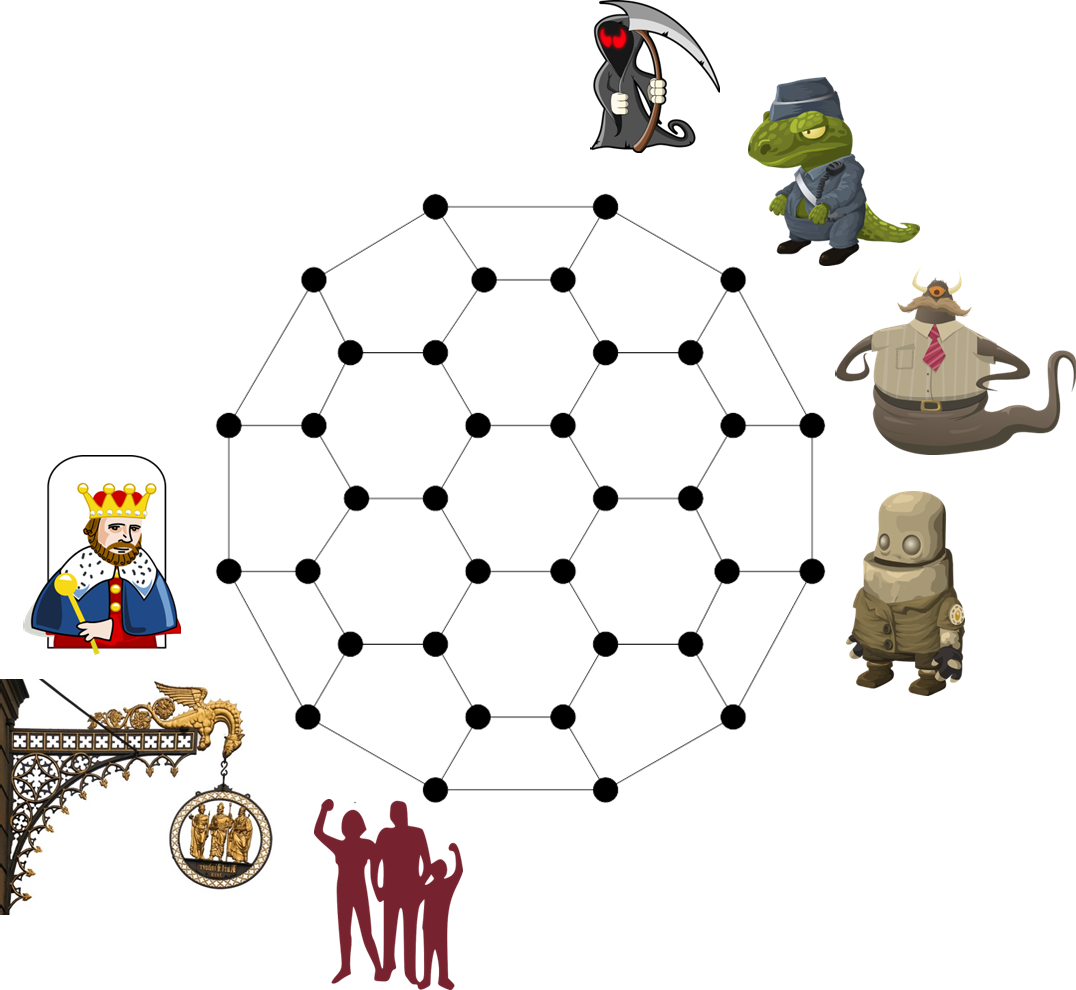 Tait coloring
20
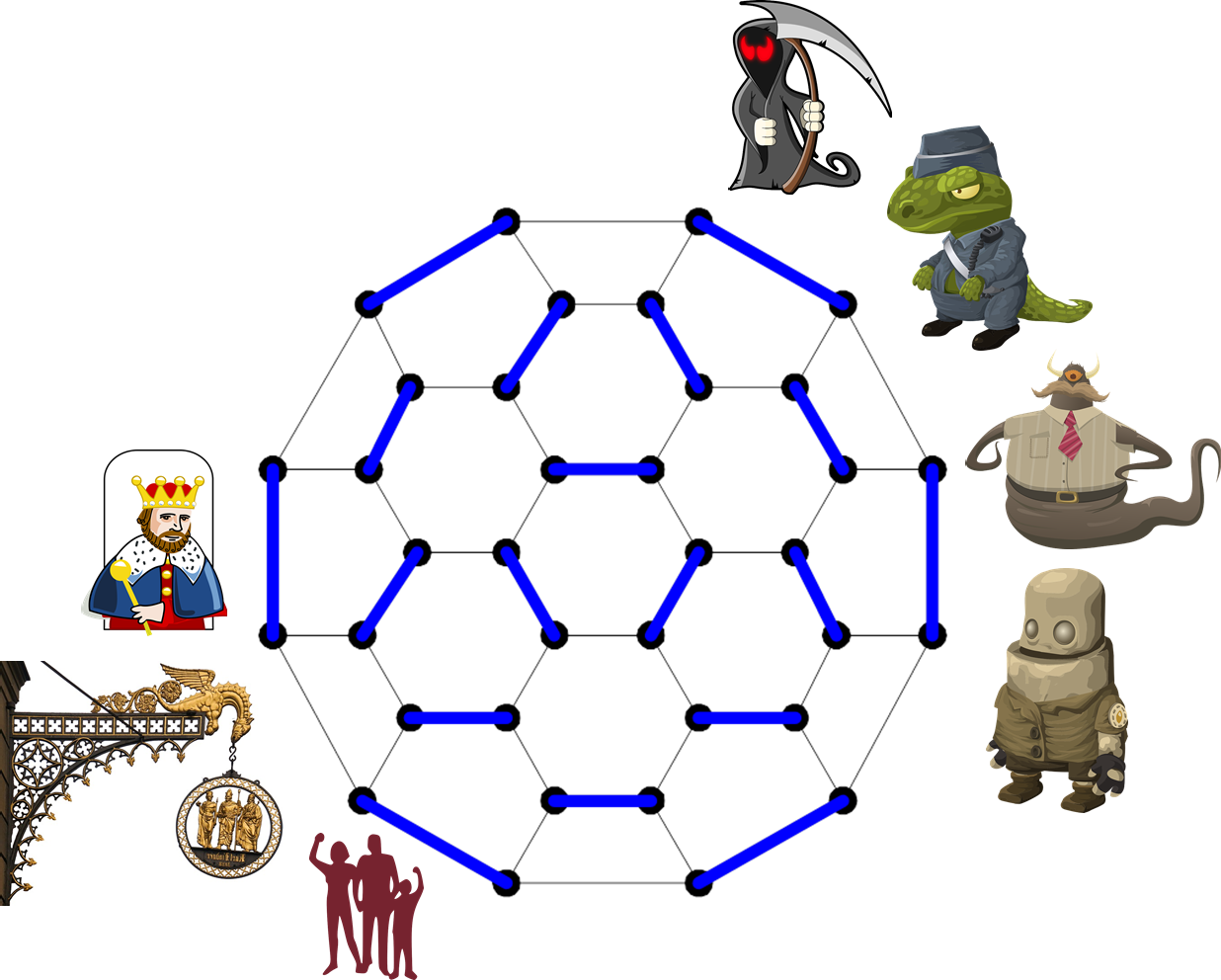 21
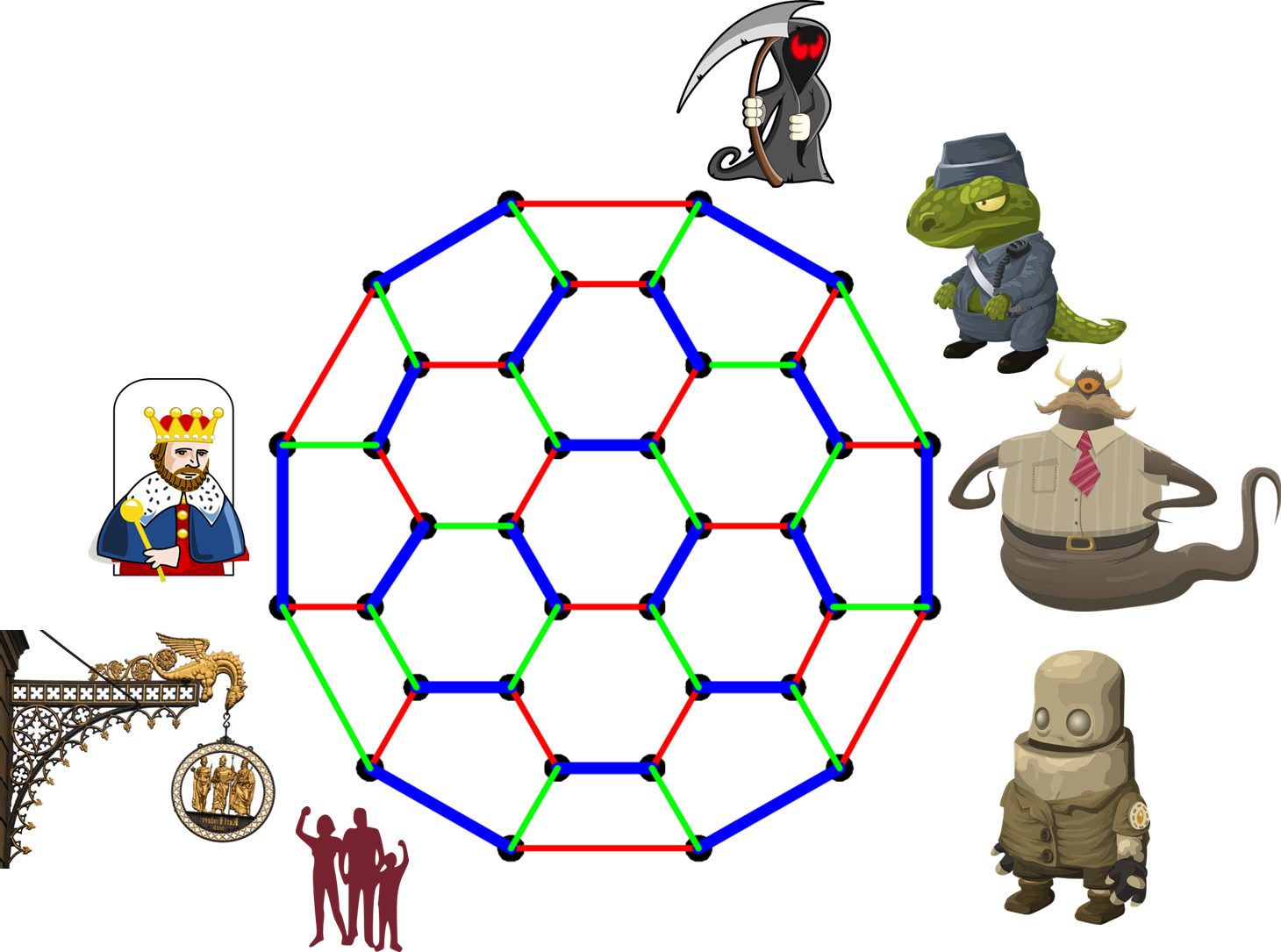 22
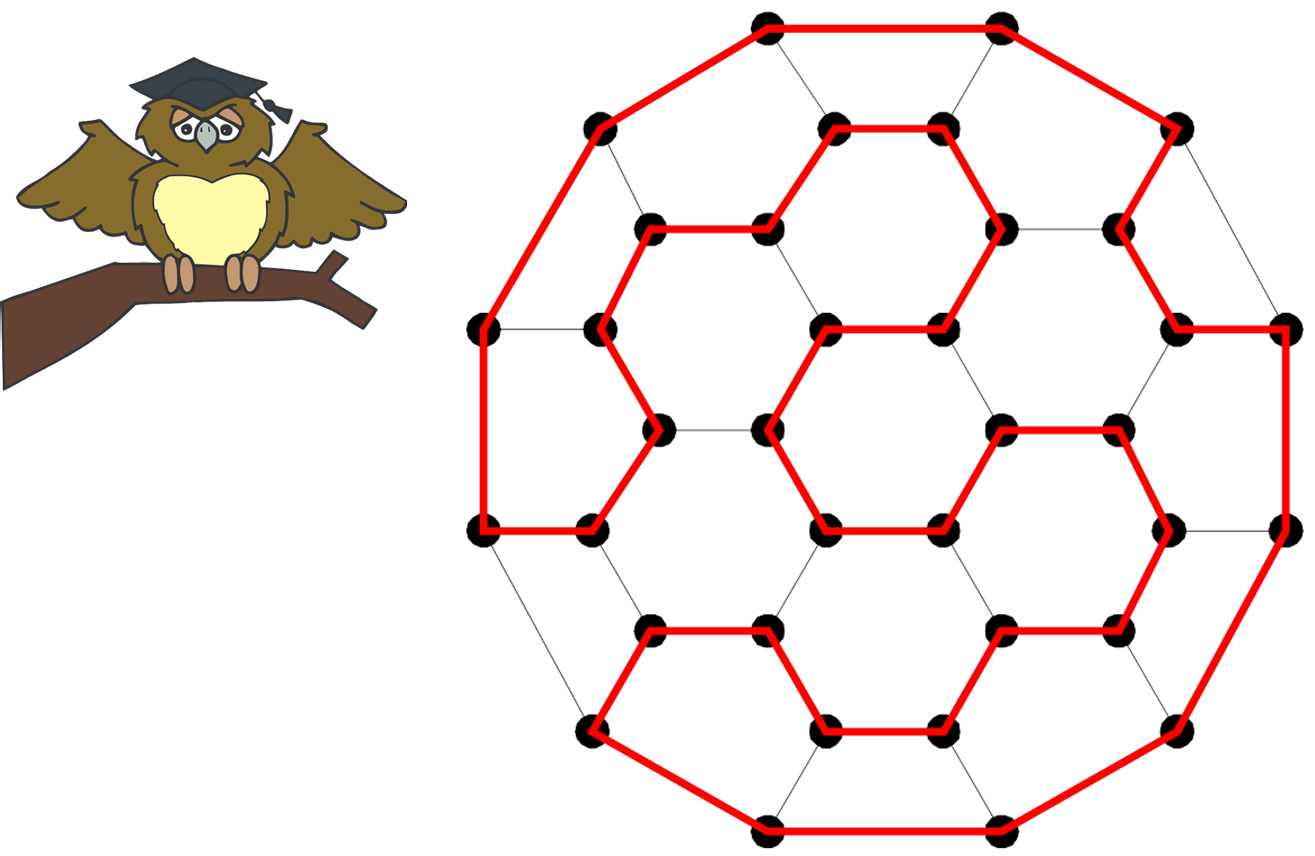 23
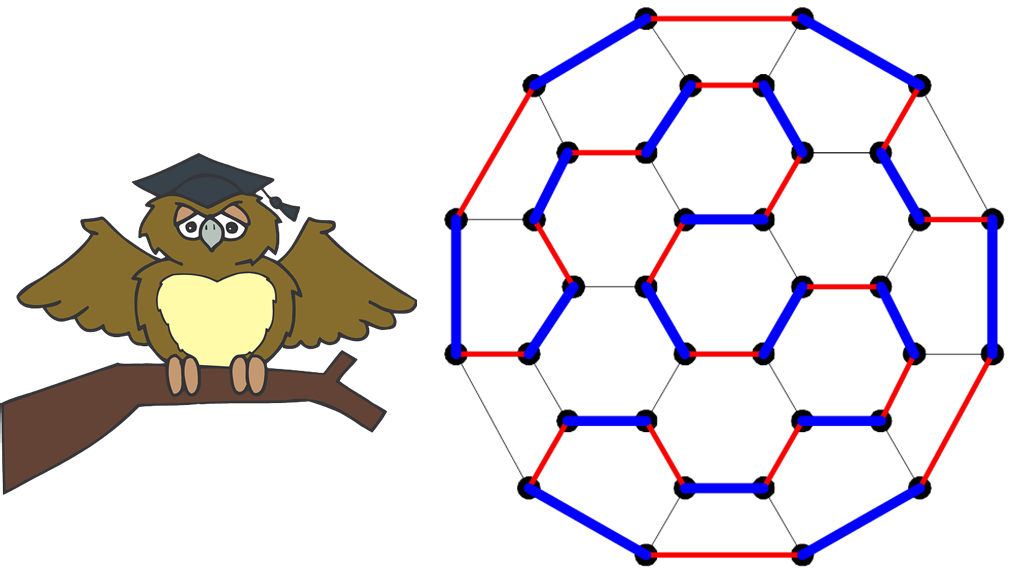 24
Now, we should know how to find a Hamiltonian cycle. Compared to the tracing problem (finding an Euler trail) in which we can just count the number of edges incident on each vertex to determine whether a connected graph can be traced in one stroke, the Hamiltonian traversal problem is much more difficult. Here, we present some simple rules:
Rule 1. Suppose that there is a vertex x of degree 2. Then a Hamiltonian cycle must include the two edges incident with vertex x.
Rule 2. One cannot return to the original vertex before passing through all of the vertices of the graph.
Rule 3. Suppose you have already traversed through vertex x. Then all edges incident with x can be ignored (as being no longer needed).
25
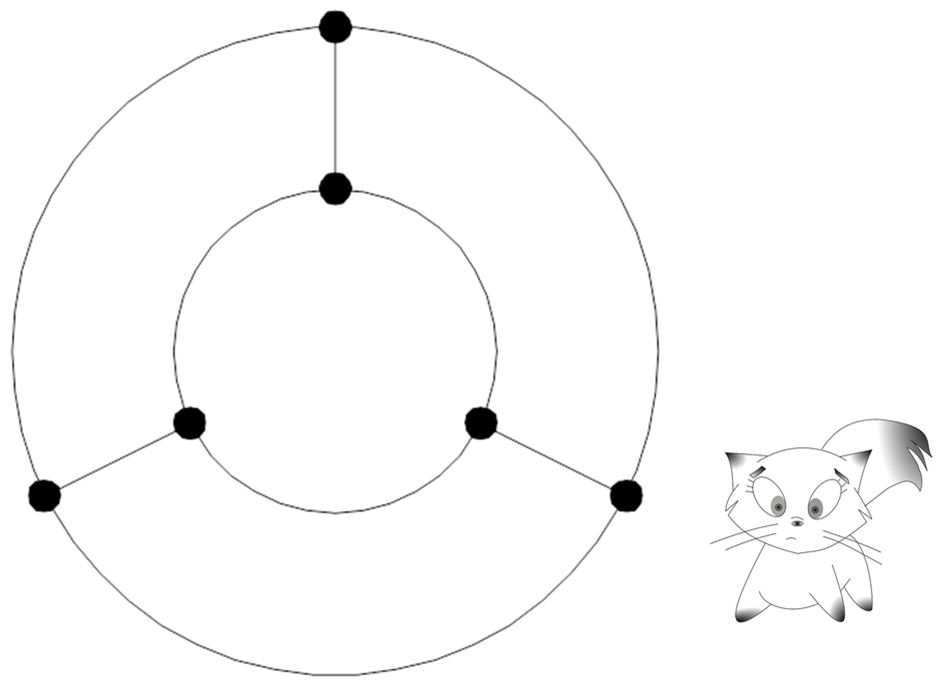 26
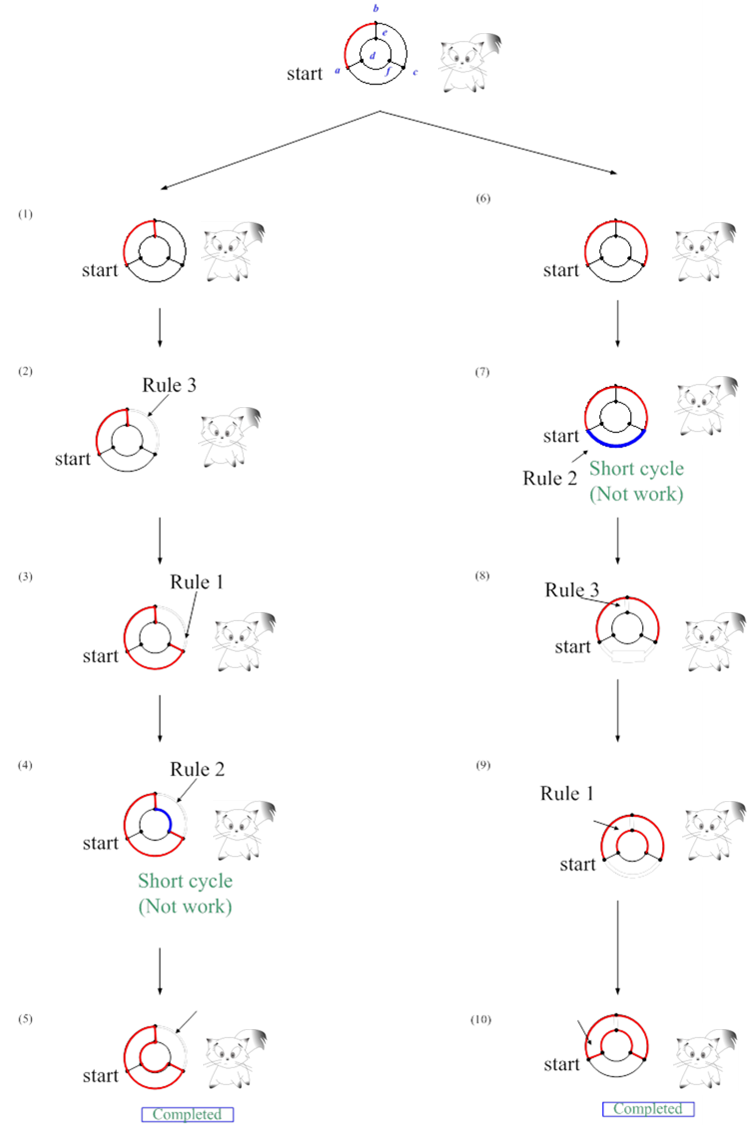 27
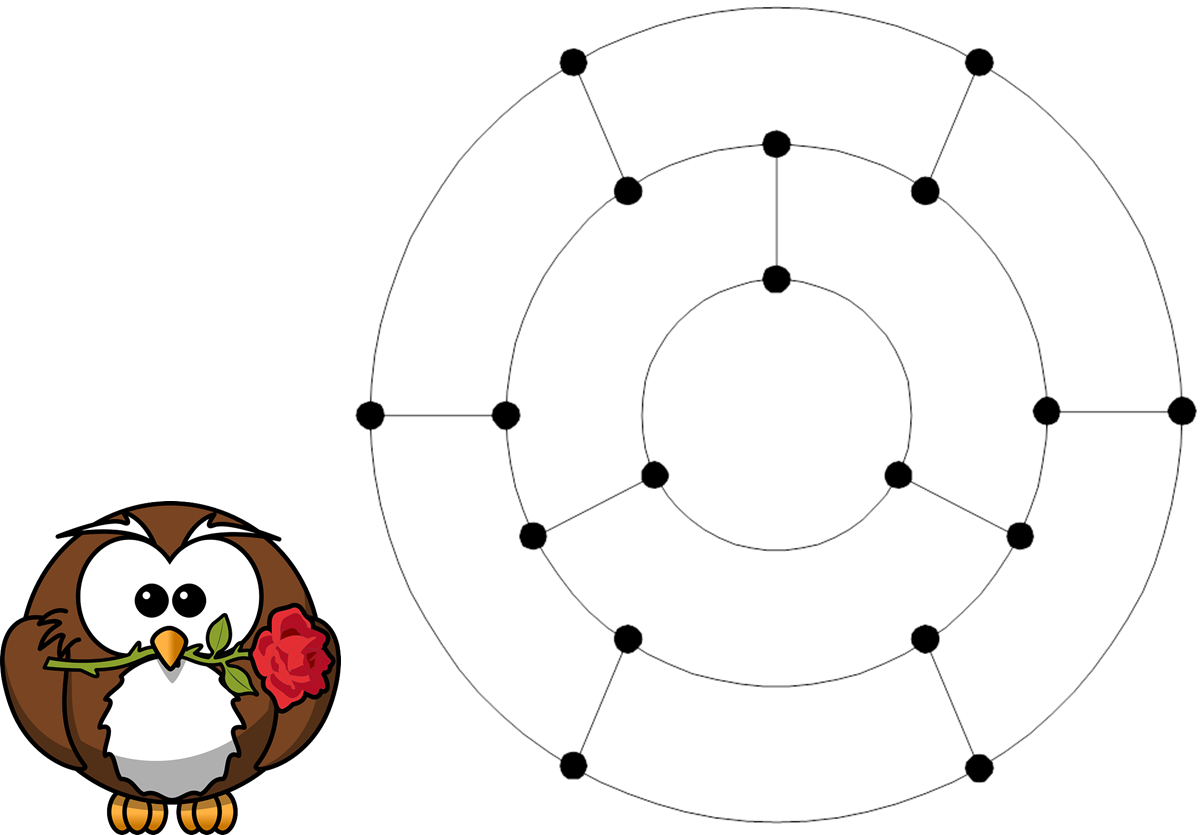 28
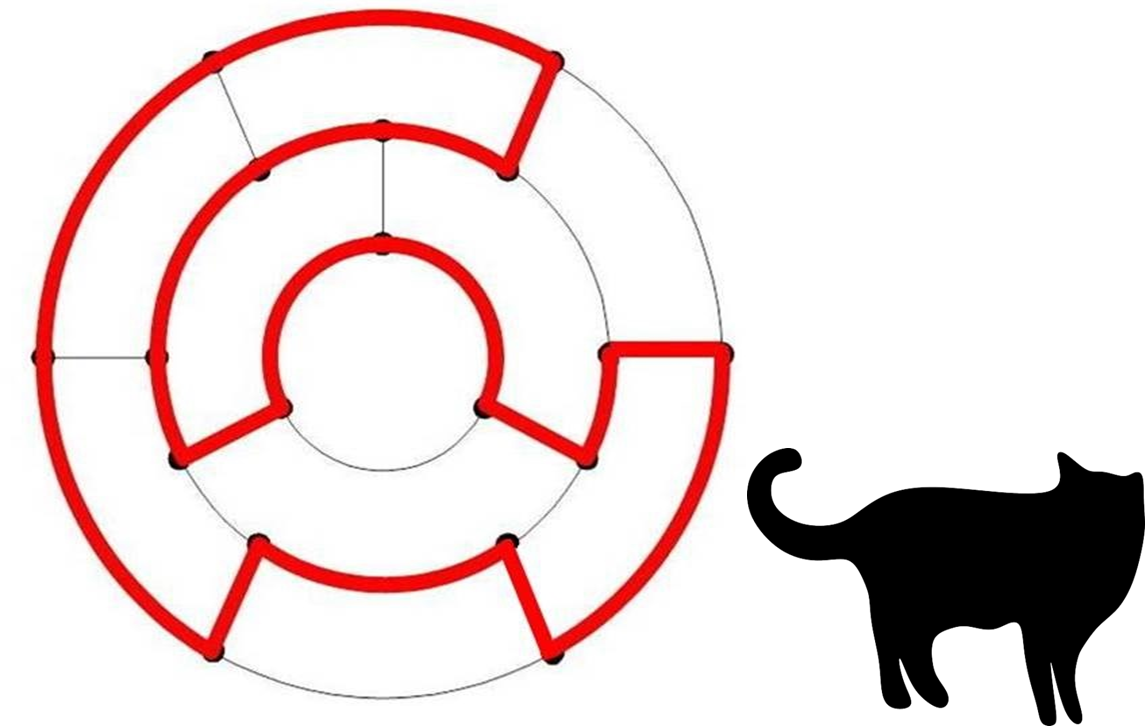 29
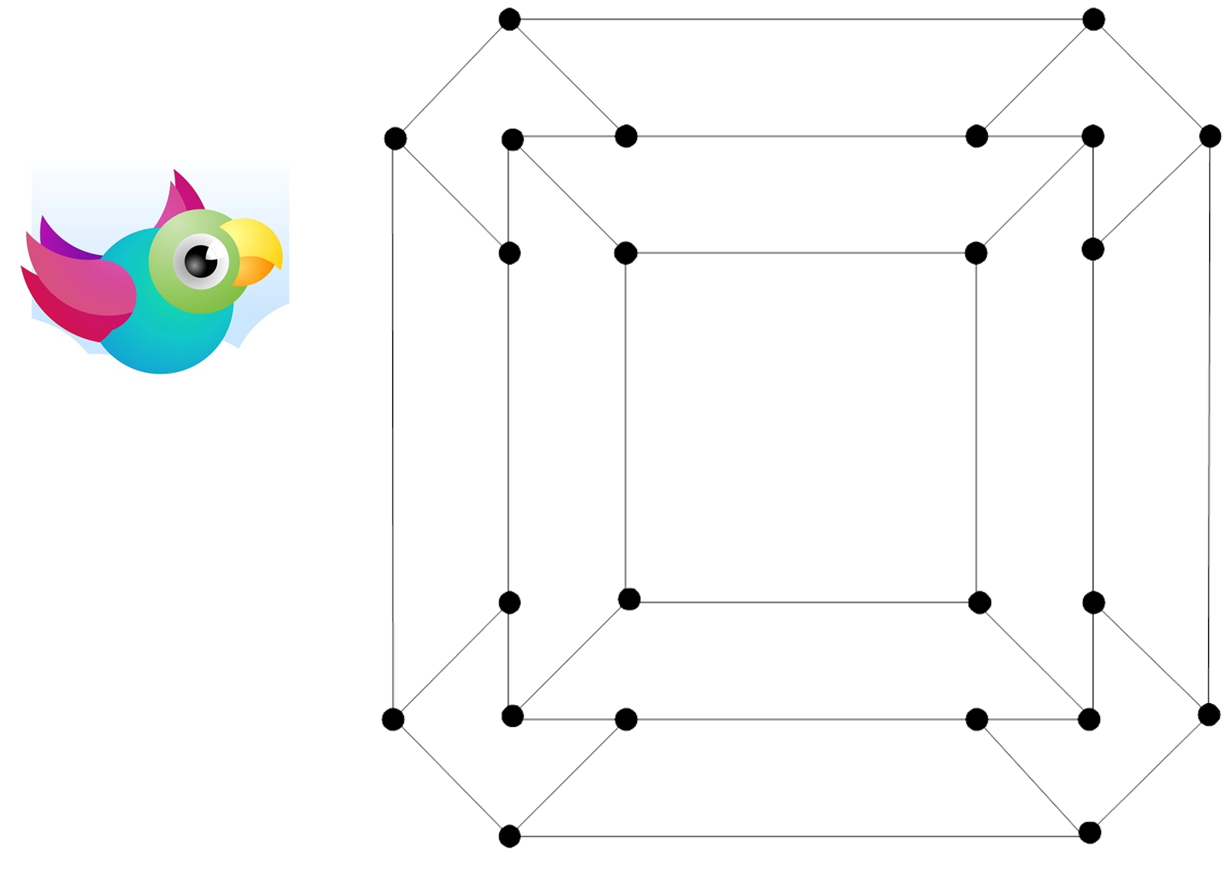 30
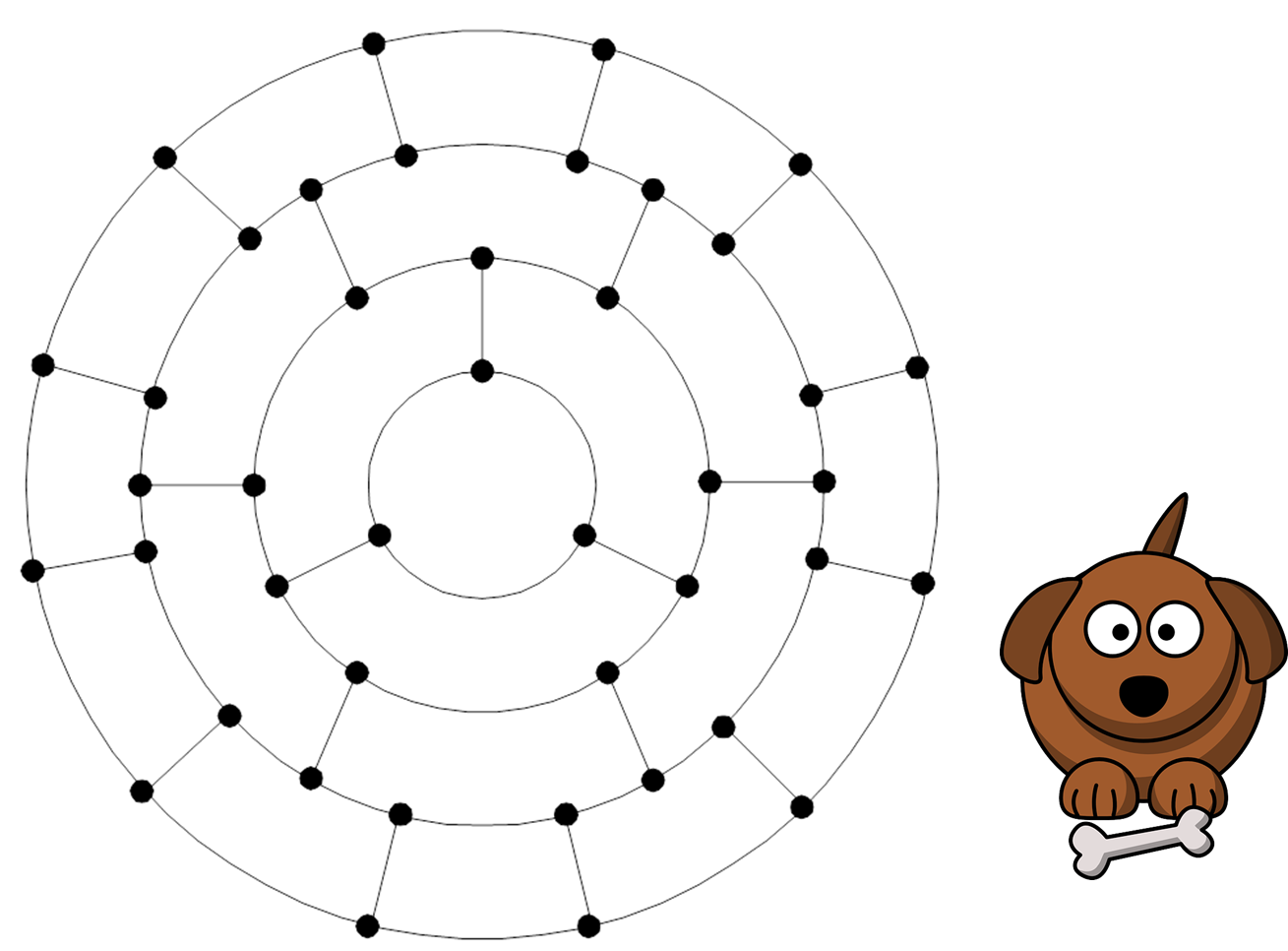 Figure 2-24
31
Nesting structure is helpful.
32
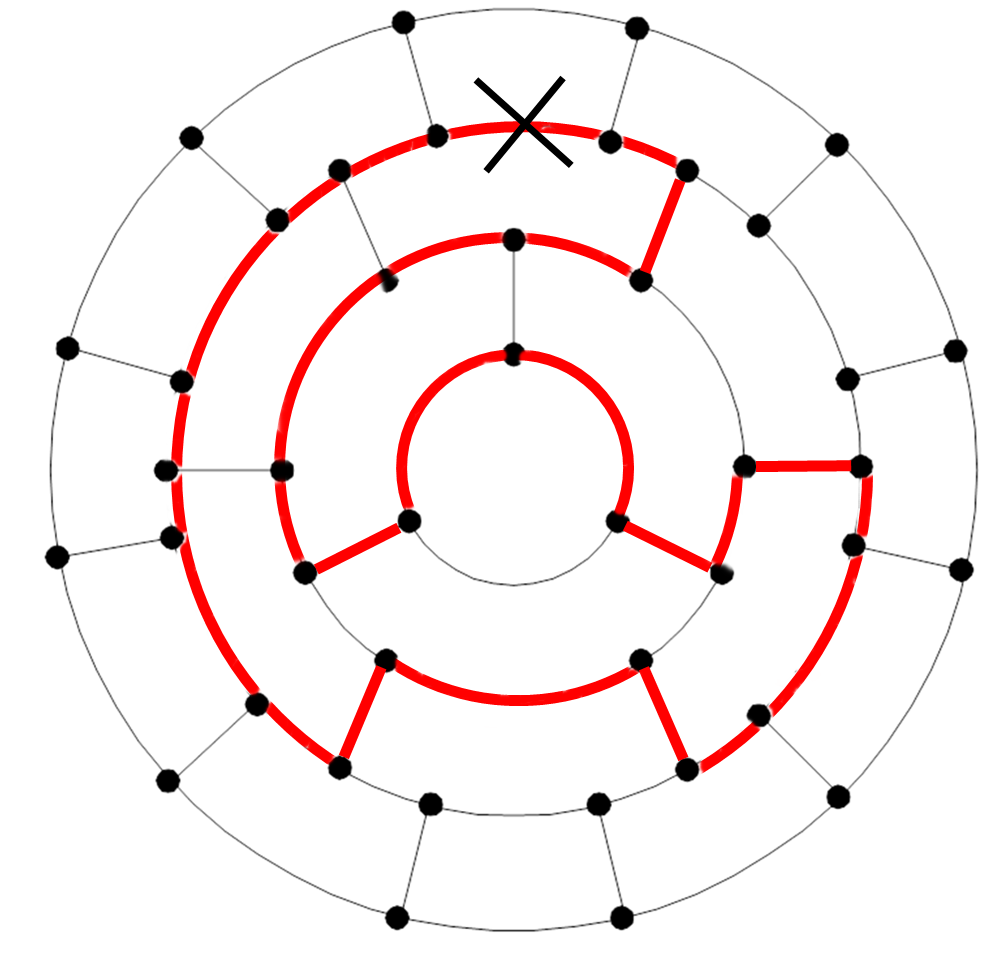 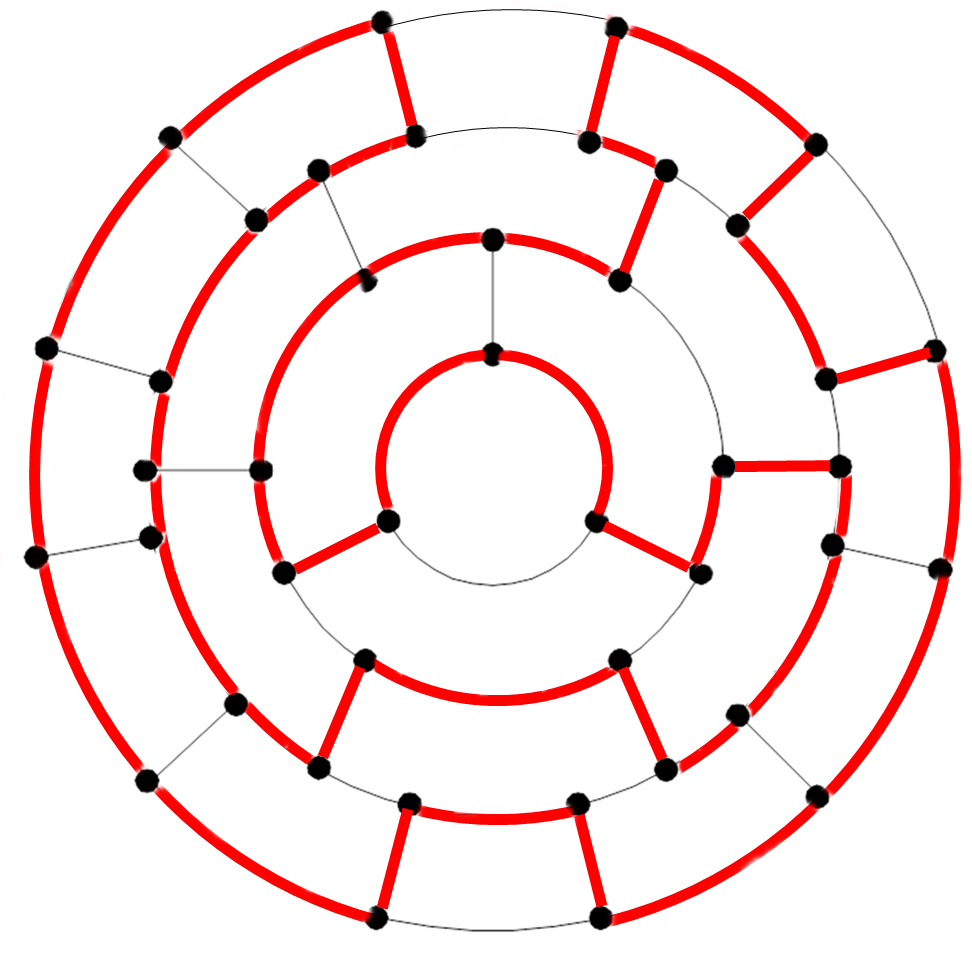 (a)
(b)
Figure 2-27
33
Now, can we prove that the graph is not Hamiltonian?
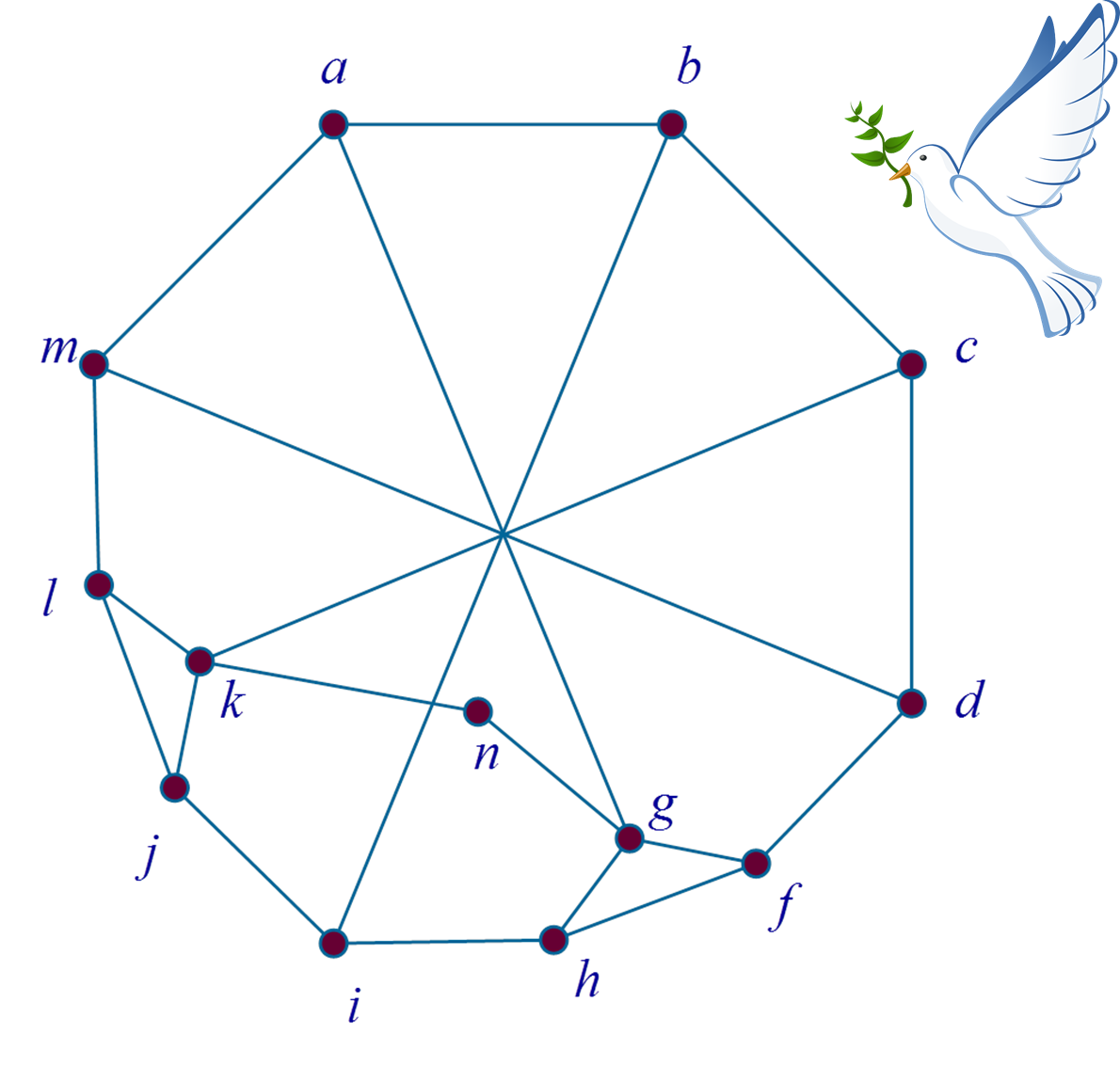 34
35
Tedious work for non-Hamiltonian graphs

CO-NP
36
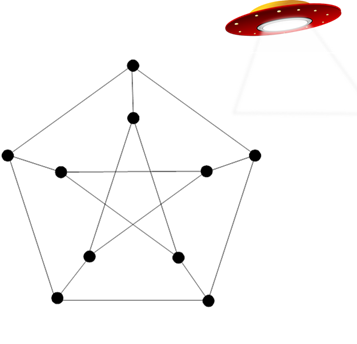 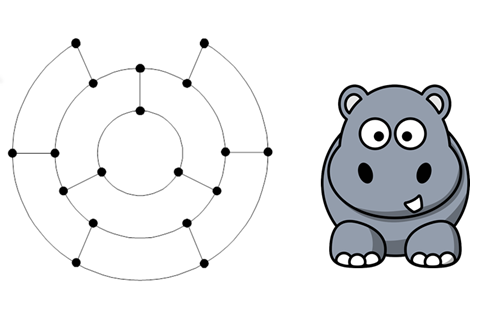 37
So, we may need tools for proving non-Hamiltonian graphs.
38
Loopless non-hamiltonian graphs
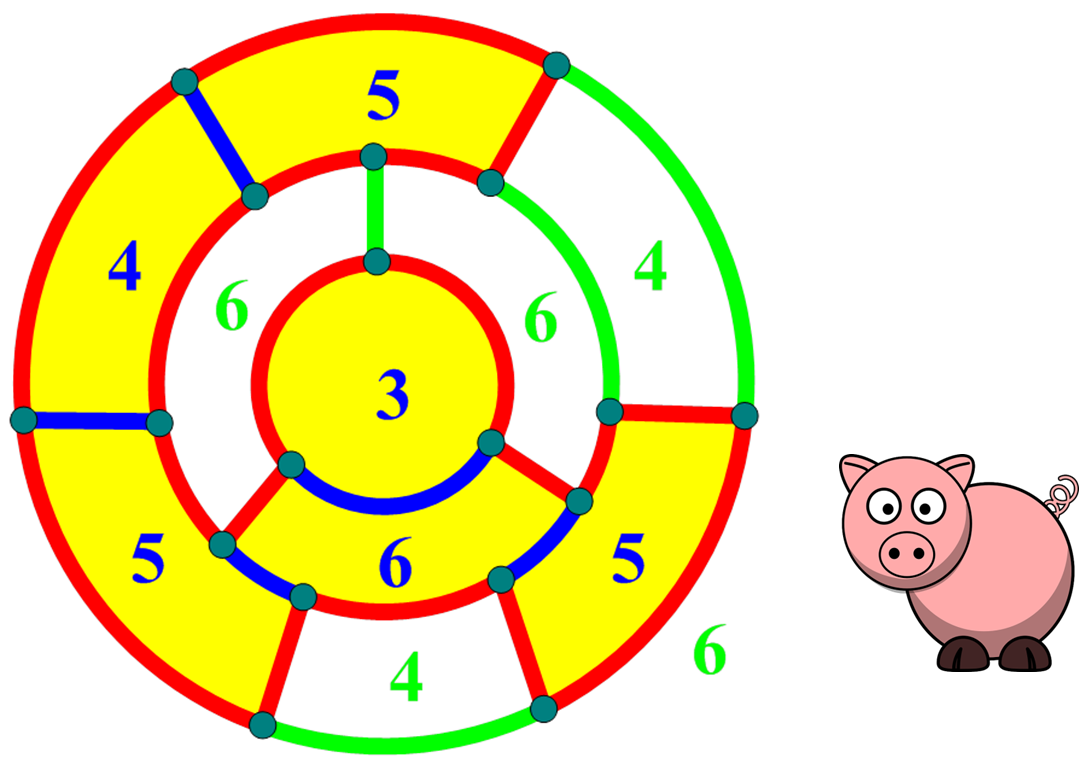 39
Most difficult preliminary of this book.
40
In our example, we have f3=1, g3=0, f4=1, g4=2, f5=3, g5=0, f6=1, g6=3 and the remaining fi and gi are 0. Obviously, (3-2)(1-0)+(4-2)(1-2)+(5-2)(3-0)+(6-2)(1-3)=0.
41
42
Application for Grinberg condition:
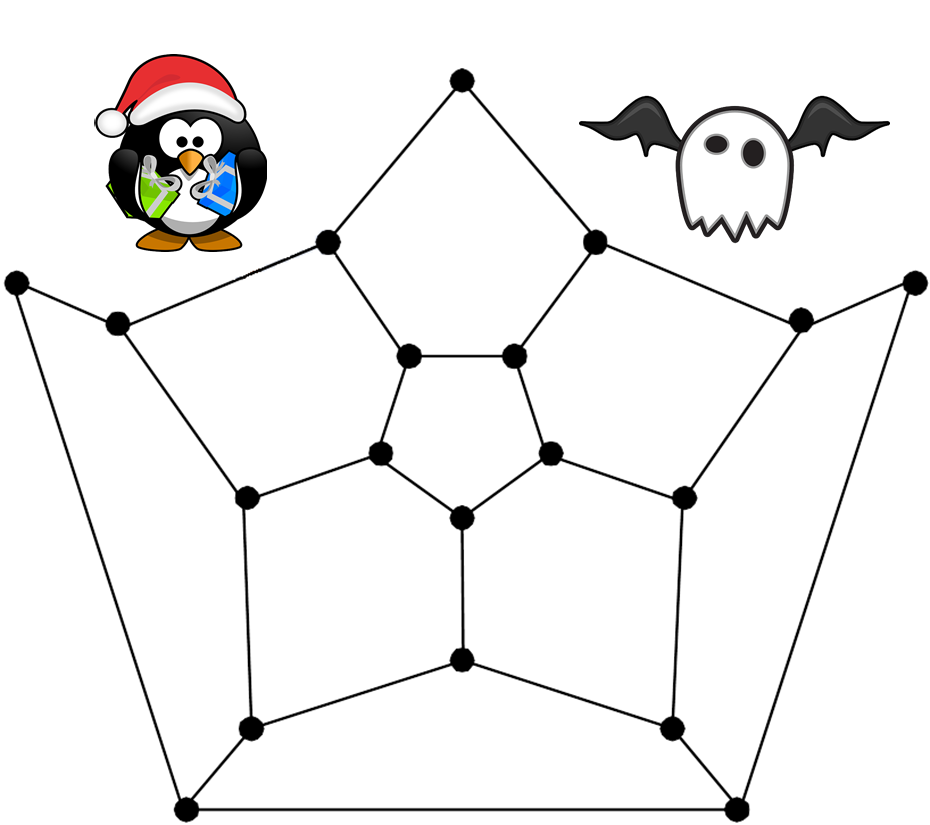 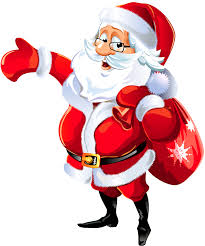 3x5+7x9=0.
43
Real world application
More recently, the study of Hamiltonian cycles has been fueled by the applications on computer networks. 

Token ring  vs Hot potato
44
The hypercube, Qn, is one of the most widely-used computer networks [11]. Let S be the set of all n-tuples in which each position is 0 or 1. Obviously, S contains 2n elements. The n-dimensional hypercube is the graph Qn with vertex set S in which two n-tuples are adjacent if and only if they differ in exactly one position. In Figure 2-35, we illustrate Q1, Q2, Q3, and Q4. Obviously, Qn is an n-regular graph for every integer n. Moreover, Qn is a bipartite graph because we can divide the vertex set into two parts depending on the parity of ones at each vertex. There are many interesting properties of Qn that can be found in literature.
45
Figure 2-35
46
Here, we are only interested in the Hamiltonian property of Qn. It is proved that Qn is Hamiltonian for every integer n greater than 1. We do not know how many total Hamiltonian cycles Qn has. Yet, Qn has an interesting Hamiltonian cycle known as Gray code. The Gray code was originally designed to prevent spurious output from electromechanical switches. Today, Gray codes are widely used to facilitate error correction in digital communications such as digital terrestrial television and some cable TV systems. The Gray code for n bits can be generated recursively by reflecting the bits (i.e. listing them in reverse order and concatenating the reverse list onto the original list), prefixing the original bits with a binary 0 and then prefixing the reflected bits with a binary 1. The base case, for n = 1 bit, is the most basic Gray code, 0, 1. See Figure 2-36 for illustration.
47
48
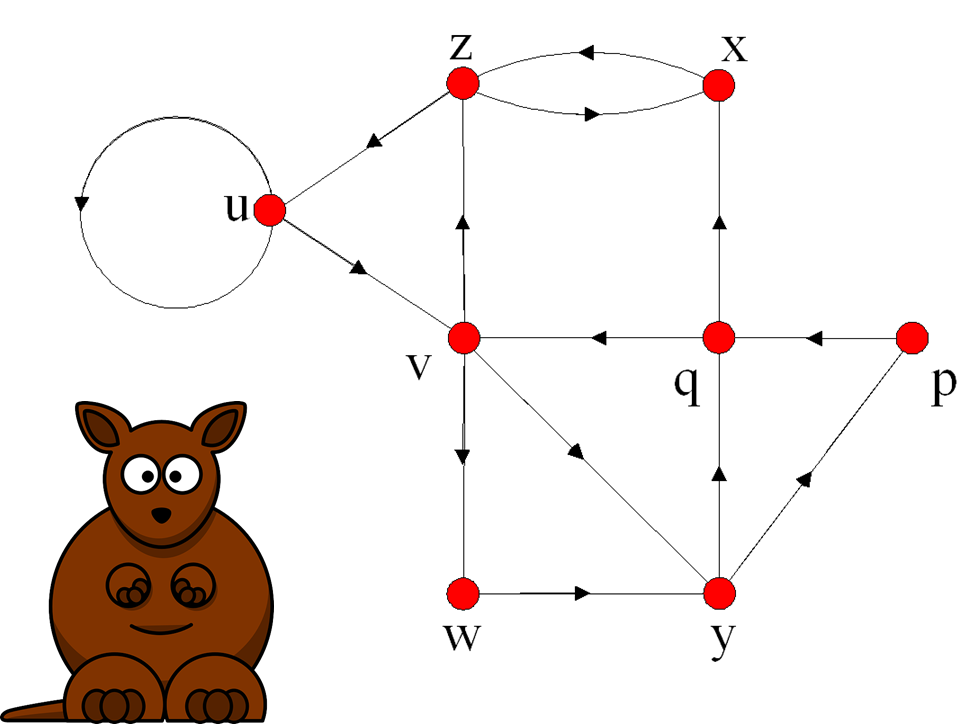 49
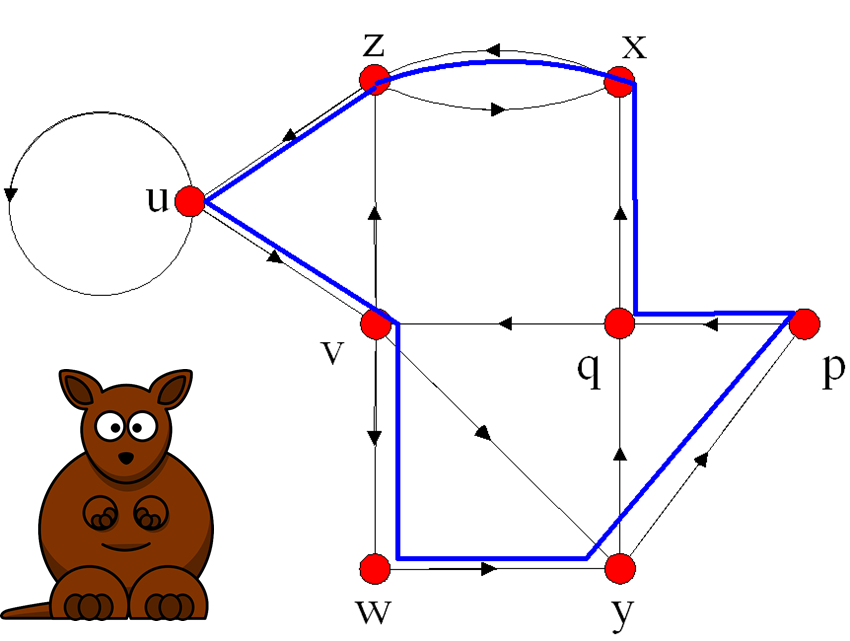 50
A relation of Euler circuit and Hamiltonian cycle
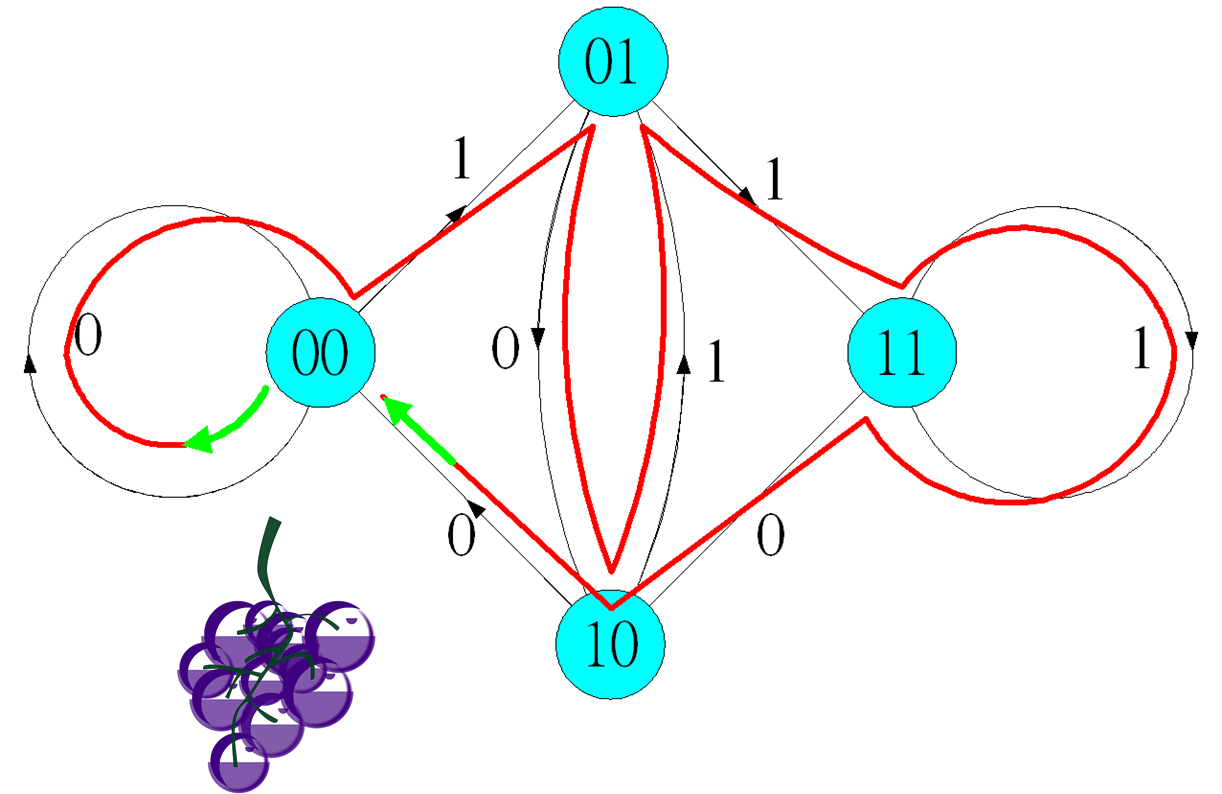 51
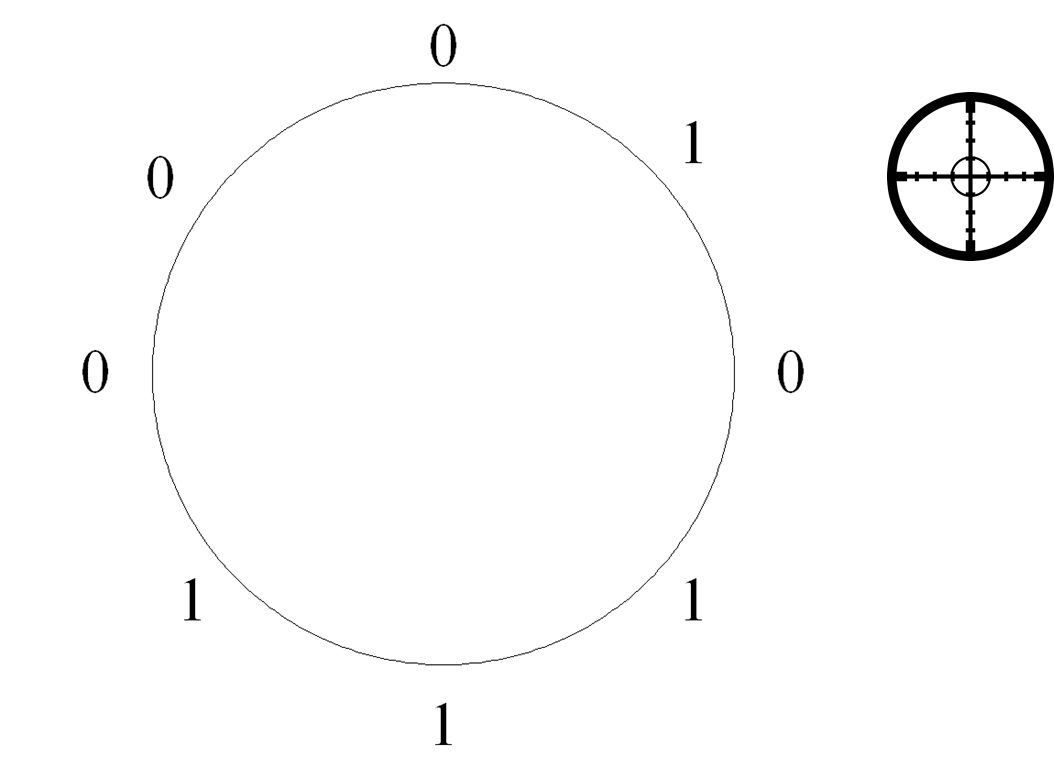 52
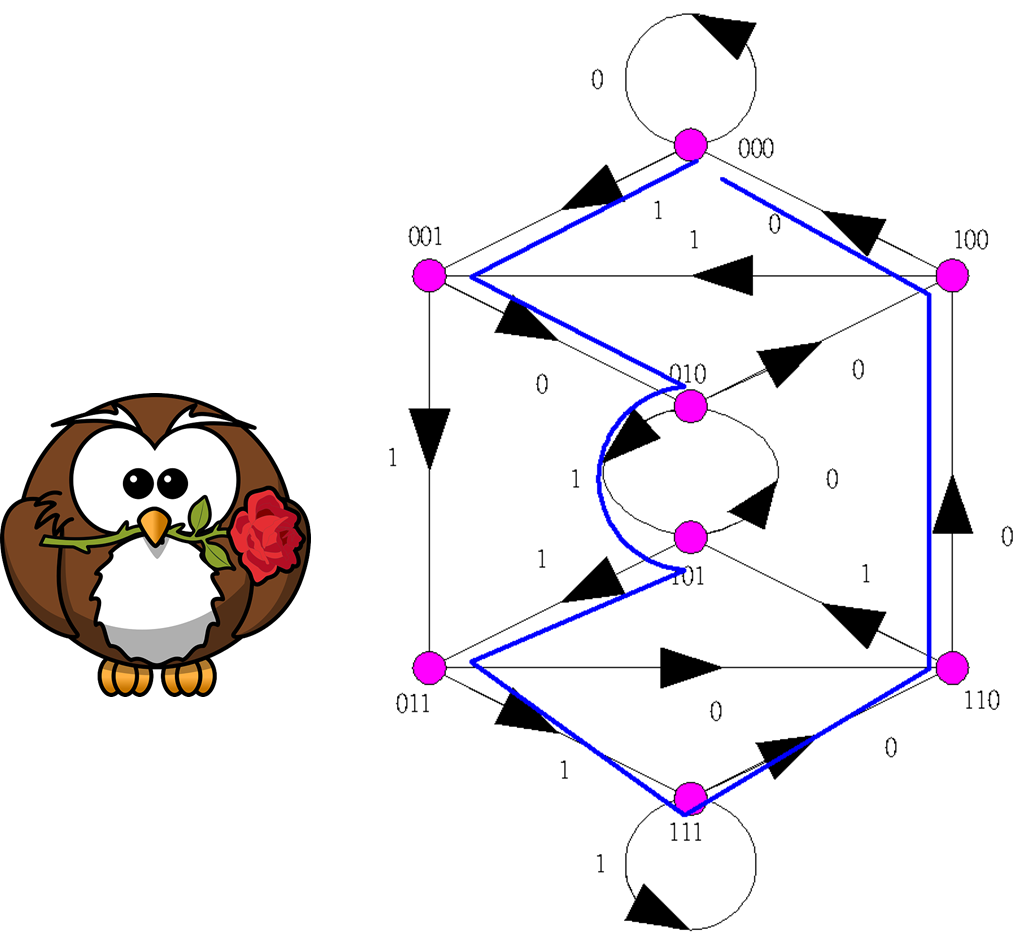 53
Hamiltonian cycle:  NP-Complete
Non-Hamiltonian:  CO-NP.

Hamiltonian cycle:  Difficult Problem.

Non-Hamiltonian graphs:  More difficult.
54
Euler graph:  Easy problem.
55
My point of view
From research point of view:
Euler graphs:  Difficult
Hamiltonian graphs: Easy
56
Suggested Reading and Possible Future Directions
Until the 1970’s, interest in Hamiltonian cycles was centered on their relationship to the famous Four Color Problem. The Four Color Problem states that given any separation of a plane into contiguous regions, called a map, the regions can be colored using at most four colors so that no two adjacent regions have the same color. Two regions are called adjacent only if they share a border segment, not just a point. In October 23, 1852, Sir William Hamilton received a letter from Augustus de Morgan at University College in London. In this letter, the Four Color Problem first appeared. The problem was posed also by de Morgan's student Frederick Guthrie, who later attributed its origin to his brother Francis Guthrie. The problem was phrased in terms of map coloring, in which the regions of a planar graph are to be colored. In 1878, to solve the Four Color Problem, Cayley announced the problem to the London Mathematical Society. Within a year, Kempe [8] published a “solution.” Kempe was soon thereafter elected a Fellow of the Royal Society.
57
In 1890, Heawood posed a refutation. Eventually, Appel and Haken [2,3,4] solved the four color problem. In 1878, Tait [12] proved a theorem relating face-coloring of planar maps to 3-edge-coloring of planar graphs. The puzzle of Kingdom Without Numbers is actually a 3-edge-coloring of planar graphs. Tait believed that his approach gave a proof of the Four Color Theorem because he assumed that every 3-connected cubic planar graph is Hamiltonian. (A graph is 3-connected if it remains connected if any two vertices are deleted.) Although the gap was noticed earlier, an explicit counterexample was found in 1946. Yet, the proof of this counterexample, that a 3-connected cubic planar graph is not Hamiltonian, is very tedious. Later, Grinberg [7] discovered a simple necessary condition that led to many cubic 3-connected non-Hamiltonian planar graphs.
58
One important aspect of Hamiltonian cycles that interested scholars is its computational complexity [6]. Computational complexity theory is a branch of the theory of computation in computer science that focuses on classifying computational problems according to their inherent difficulty. In computational complexity theory, the problem of determining a graph to be Hamiltonian is classified as NP-complete. Problems in NP-complete have the following two properties:
Any given solution to the problem can be verified quickly (in polynomial time); the set of problems with this property is called NP (nondeterministic polynomial time). 
If the problem can be solved quickly (in polynomial time), then so can every problem in NP.
59
Although any given solution to such a problem can be verified quickly, there is no known efficient way to locate a solution in the first place; indeed, the most notable characteristic of NP-complete problems is that no fast solution to them is known. That is, the time required to solve the problem using any currently known algorithm increases very quickly as the size of the problem grows. As a result, the time required to solve even moderately large versions of many of these problems easily reaches into the billions or trillions of years, using any amount of computing power available today. 
Thus, we may not have an efficient algorithm to find a Hamiltonian cycle for a given graph. Yet, we can easily verify that a particular cycle is indeed a Hamiltonian cycle. Checking that a graph is non-Hamiltonian, which is classified into co-NP in computational complexity theory, is much more difficult.
60
Mathematicians are interested in classifying certain families of graphs, such as Hamiltonian. Now, we introduce one such family. The generalized Petersen graphs are a family of cubic graphs formed by connecting the vertices of a regular polygon to the corresponding vertices of a star polygon. They include the Petersen graph and generalize one of the ways of constructing the Petersen graph. The generalized Petersen graph family was introduced in 1950 by H. S. M. Coxeter [5] and these graphs were given their name in 1969 by Mark Watkins [13].

In Watkins' notation, G(n,k) is a graph with vertex set {u0, u1, ..., un−1, v0, v1, ..., vn−1} and edge set {(ui ui+1), (ui vi), (vi vi+k) | i = 0,...,n − 1} where subscripts are to be read modulo n and k < n/2.
61
For example, the left graph in Figure 2-27 is GP(5,2) which is also know as a Petersen graph. It was proved by Alspach [1] that G(n,k) is non-Hamiltonian if and only if n=6m+5 with n=2, or 3m+2 for some integer m.
62
Problem
There are many interesting remaining problems with Hamiltonian cycles. Here, I propose one possibility. A family of dense trivalent graphs DTn was proposed by Leland and Solomon [10] for any positive integer n with n>1. The vertex set of DTn is the set of binary strings of length n. Thus, V(DTn)={s0s1,…,sn-1 | si  {0,1}}. Vertex s0s1,…,sn-1 is adjacent to vertex z0z1,…,zn-1 if and only if one of the following three conditions holds: (1) si=zi-1 for 0  i n-2 and sn=1-z0, (2) si=zi-1 for 1  i n-1 and s0=1-zn-1, and (3) si=zi for 0  i n-3 and si=1-zi for i=n-2 and n-1. My conjecture is that every DTn is Hamiltonian. However, I note that DTn is not a cubic graph if n is odd.
63
References
Alspach, B. R. (1983), "The classification of Hamiltonian generalized Petersen graphs", Journal of Combinatorial Theory, Series B 34: 293–312.
Appel, K. and Haken, W., Every planar map is four colorable, Bulletin of the American Mathematical Society, 82, 711, 1976.
Appel, K. and Haken, W., Every planar map is four colorable, Part I: discharging, Illinois Journal of Mathematics, 21, 429, 1977
Appel, K. and Haken, W., The four color proof suffices, The Mathematical Intelligencer, 8, 10, 1986. 
Coxeter, H. S. M. (1950), "Self-dual configurations and regular graphs", Bulletin of the American Mathematical Society 56: 413–455.
Garey, M.R.; Johnson, D.S. (1979). Computers and Intractability: A Guide to the Theory of NP-Completeness. New York: W.H. Freeman. ISBN 0-7167-1045-5.
64
Grinberg, E.J., Plane homogeneous graphs of degree three without Hamiltonian circuits, Latvian Mathematical Yearbook, 5, 51, 1968.
Kempe, A.B., On the geographical problem of the four colors, American Journal of Mathematics, 2, 193, 1879.
Kirkman, T.P., On the representation of polyhedra, Philo. Trans. Roy. Soc. Lond. Ser. A, 146, 413, 1856.
Leland W. and Solomon M., Dense trivalent graphs for processor interconnection, IEEE Transaction on Computers, Volume 31, Issue 3, March 1982, page 219-222.
Leighton, F.T., Introduction to Parallel Algorithms and Architecture: Arrays · Trees · Hypercubes, San Mateo, Morgan Kaufmann, 1992.
Tait, P.G., On the colouring of maps, Proceedings of the Royal Society of Edingburgh, 1880, 501.
Watkins, Mark E. (1969), "A Theorem on Tait Colorings with an Application to the Generalized Petersen Graphs", Journal of Combinatorial Theory 6: 152–164.
65
The vertex set of DTn is the set of binary strings of length n. Thus, V(DTn)={s0s1,…,sn-1 | si  {0,1}}. Vertex s0s1,…,sn-1 is adjacent to vertex z0z1,…,zn-1 if and only if one of the following three conditions holds: (1) si=zi-1 for 0  i n-2 and sn-1=1-z0, (2) si=zi-1 for 1  i n-1 and s0=1-zn-1, and (3) si=zi for 0  i n-3 and si=1-zi for i=n-2 and n-1.
66
Lovasz conjecture:  too far!
67
V(DTn)={s0s1,…,sn-1 | si  {0,1}}.

s0s1,…,sn-1, s1,…,sn-1(1-s0)
s0s1,…,sn-1, (1-sn-1) s1,…,sn-2
s0s1,…,sn-1, s0s1,…, (1-sn-2)(1-sn-1)

Why:  smaller diameter
68